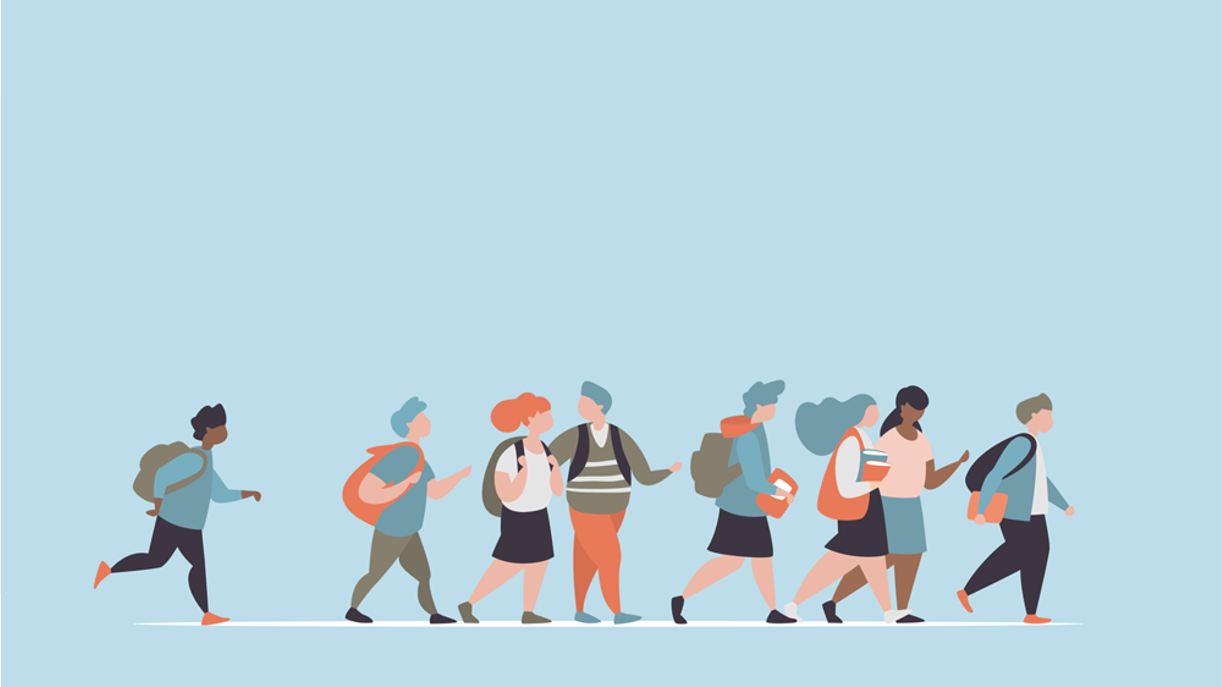 R·九年级全一册
Unit 11   Sad movies make me cry.
第一课时
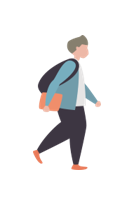 Lead in
How do you choose restaurants? 
What do you consider most important when you judge a restaurant?
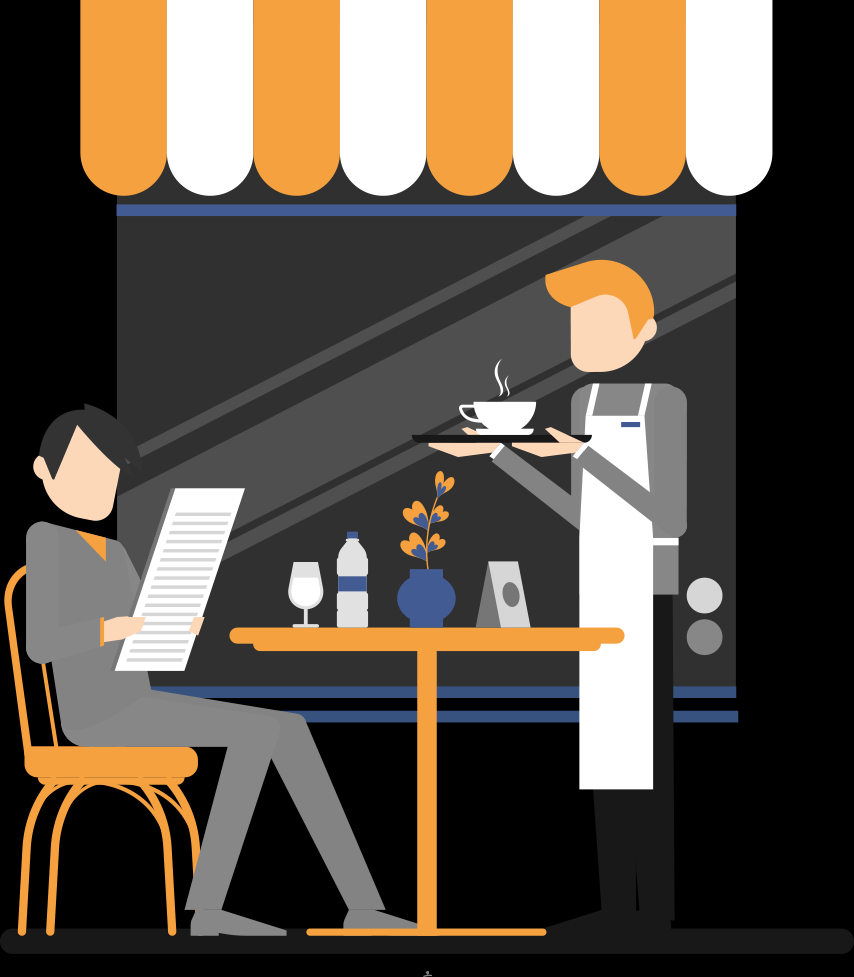 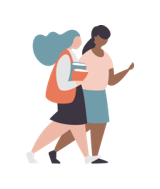 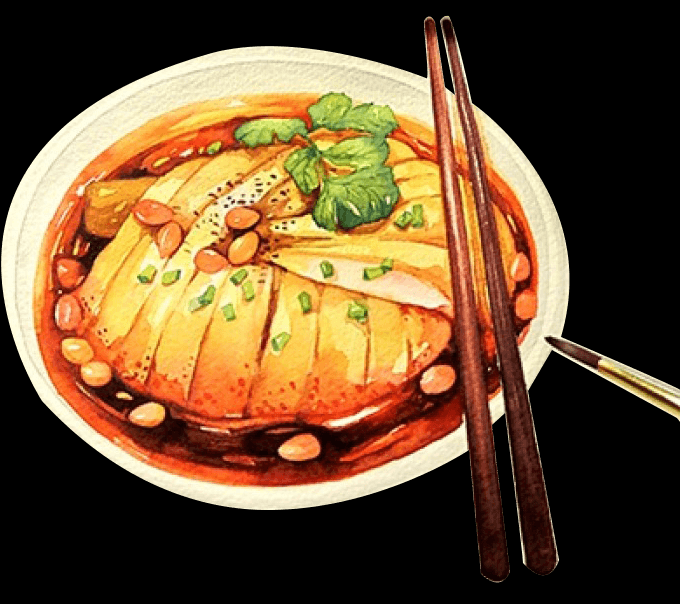 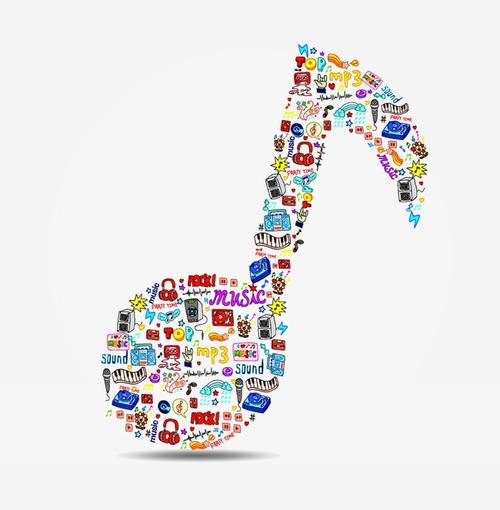 delicious food
great music
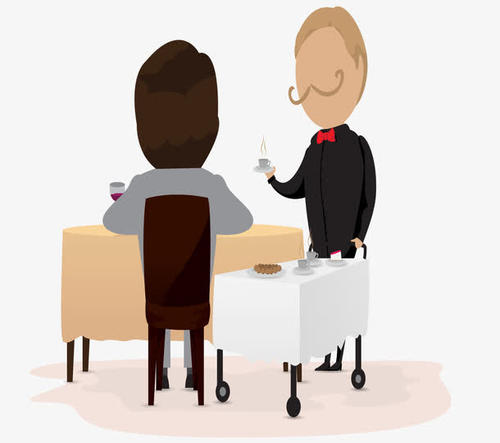 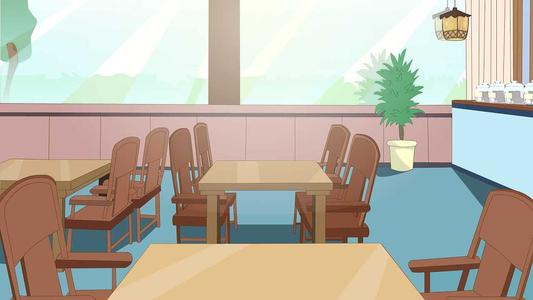 comfortable environment
nice service
Language points
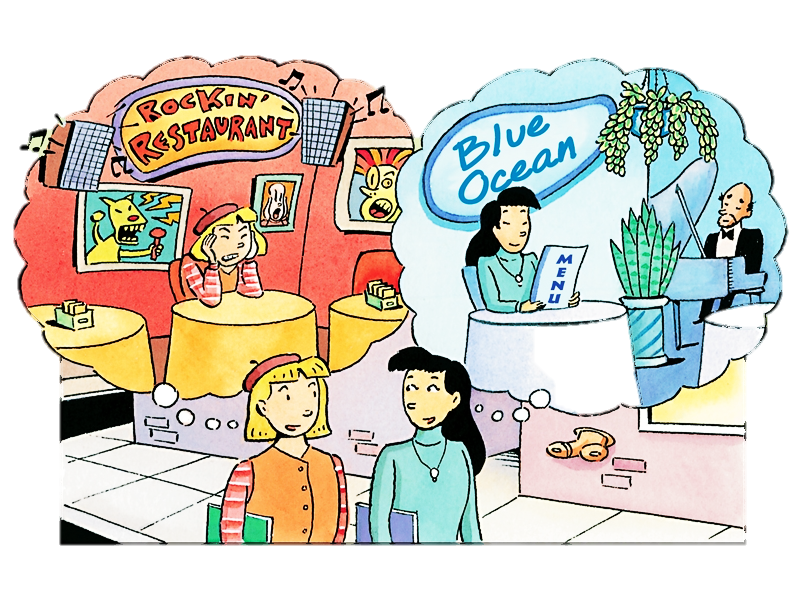 loud music
awful pictures
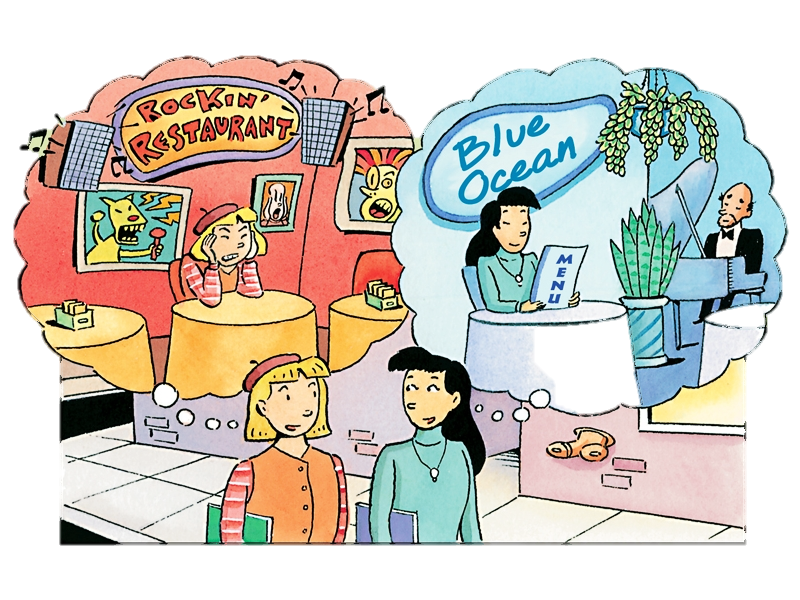 some plants
comfortable music
relaxed
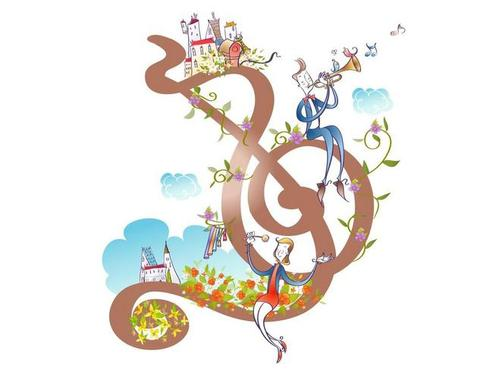 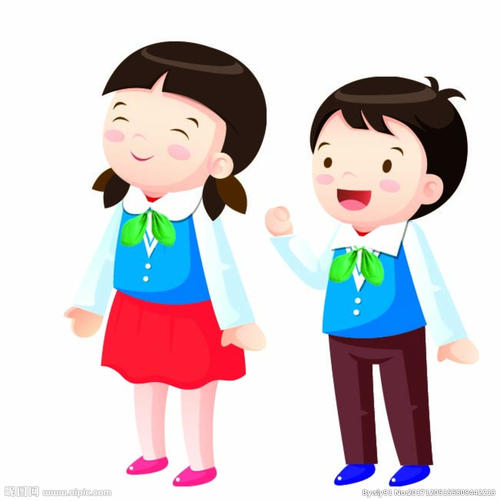 I’d rather go to Blue Ocean
because I like to listen to quiet music while I’m eating.
一、would rather 的用法
1. would rather do sth.  宁愿做某事。
其否定形式为 would rather not do sth.
I’d rather not go to Blue Ocean.
would rather do sth. than do sth.
宁愿做某事而不愿做某事；
would do sth. rather than do sth.
与其做某事不如做某事。
I would rather go home than go to the party.
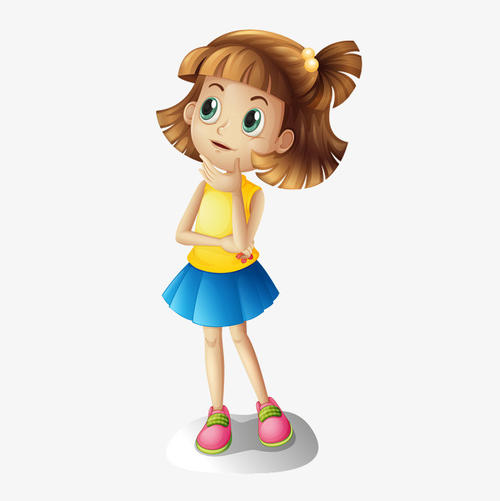 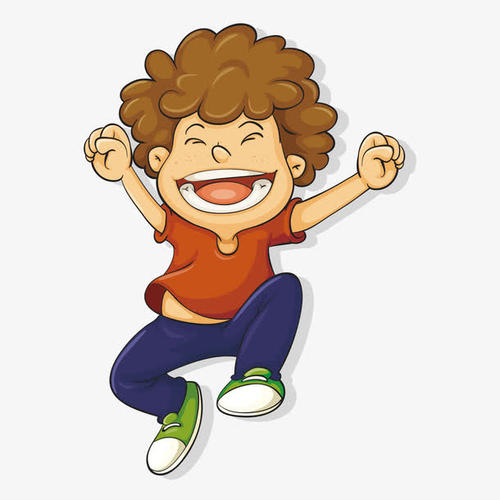 I would go home rather than go to the party.
2. rather than 与instead of意思相近，但是instead of 后跟名词、代词或v-ing形式，不能跟动词原形。
3. prefer to do... rather than do... “宁愿......而不......”
I would rather do homework than do housework.
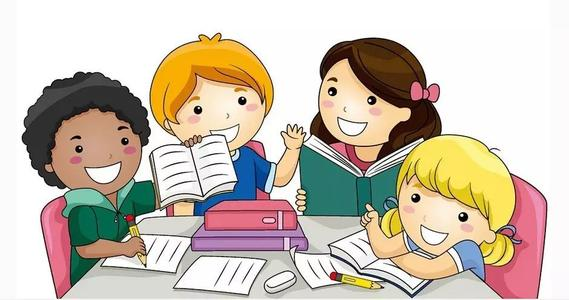 I do homework instead of doing housework.
I prefer to do homework rather than do housework.
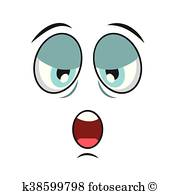 But that music makes me sleepy. I want to have the hamburgers at Rockin’ Restaurant.
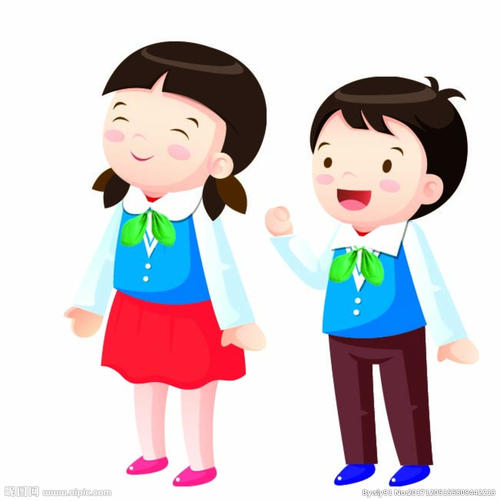 makes me sleepy
二、make的用法
当make的意思是“使; 使得”时
make + sb. + adj.
“使某人或某物处于某种状态”
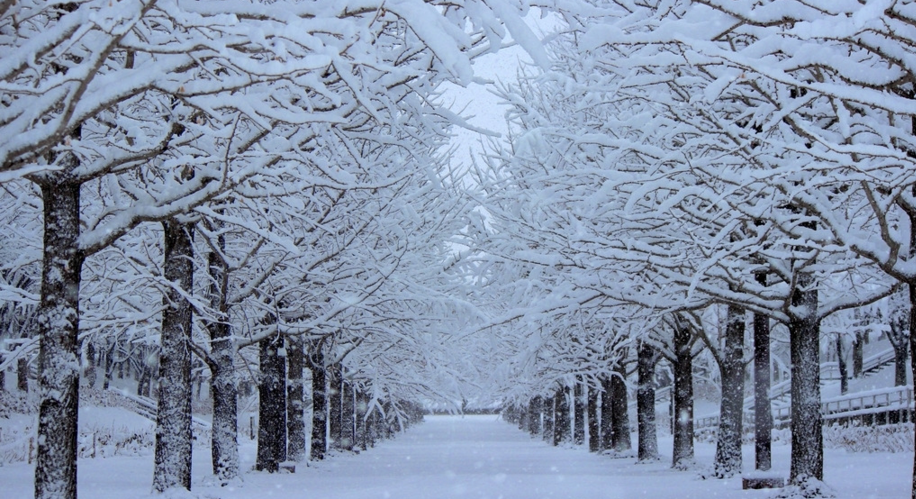 The snow makes the trees white.
make + sb. do sth.
“使某人做某事”
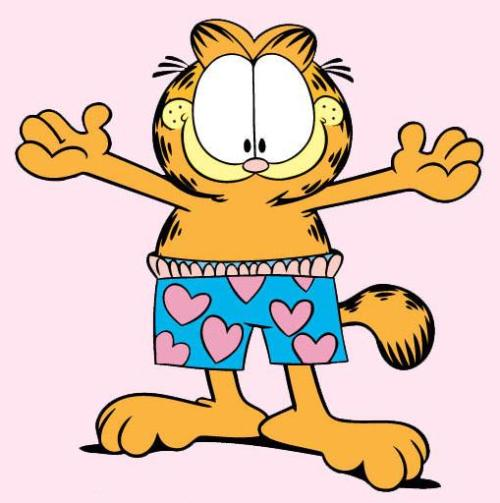 The cat makes us feel funny.
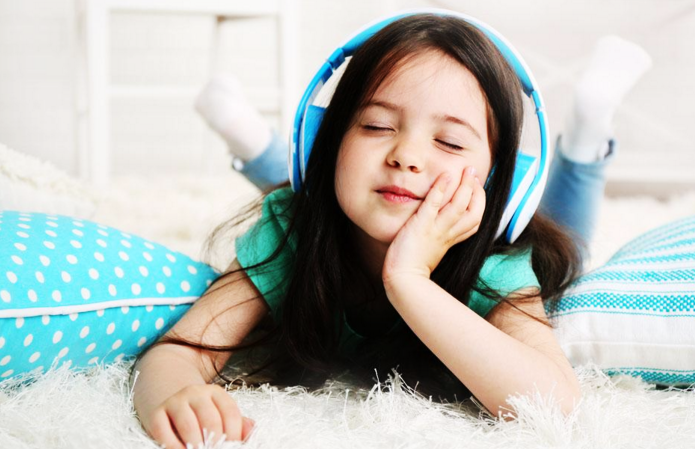 The music makes the girl smile.
Practice
1. 一直等她让我很生气。
Waiting for her drives me angry.
状元成才路
2. 我宁愿待在家里也不愿去购物。
I’d rather stay at home than go shopping.
状元成才路
Summary
1.would rather do sth.  宁愿做某事。
The loud music makes me nervous. 
2. Soft and quiet music makes me relax. 
3. Money and fame don't always make 
     people happy.
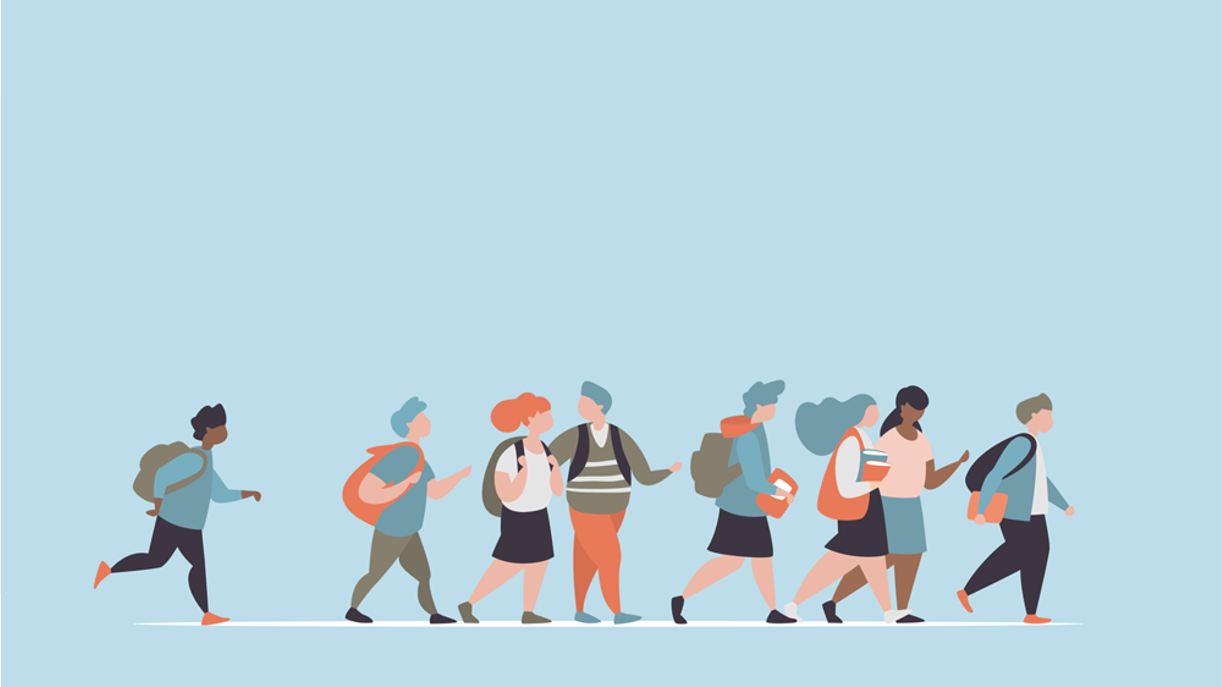 THANKS